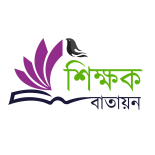 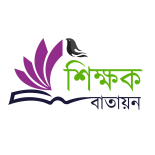 ডিজিটাল ক্লাসে সবাইকে 
স্বাগতম
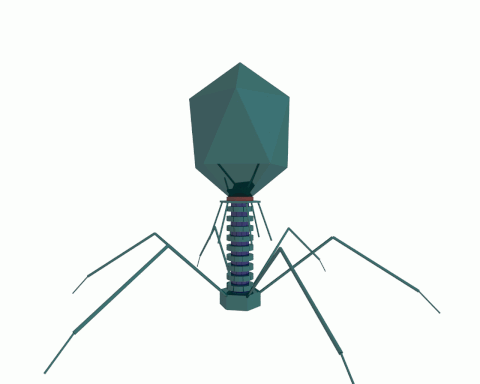 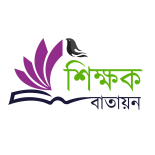 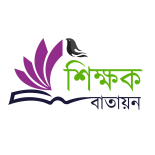 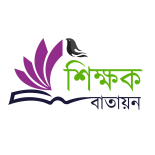 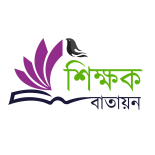 পরিচিতি
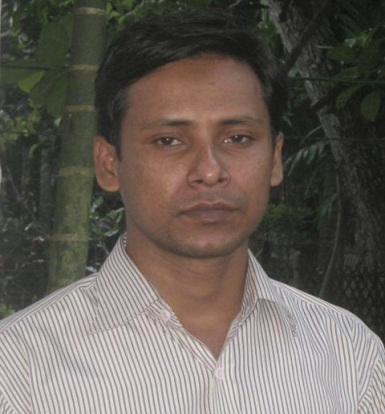 শ্রেণি: ৭ম
বিষয়: বিজ্ঞান
অধ্যায়: প্রথম
সময়: 50 মিনিট
তারিখ: 05/11/2019 ইং।
মোহাম্মদ শরিফুল ইসলাম
সহকারী শিক্ষক
কিশোরগঞ্জ মডেল বয়েজ হাই স্কুল
মোবাইল: 01710-098 430
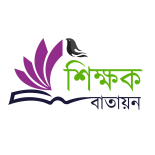 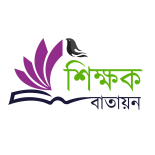 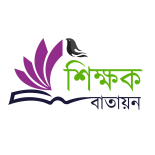 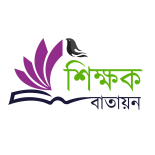 নিচের ছবিটি ভালভাবে লক্ষ্য কর
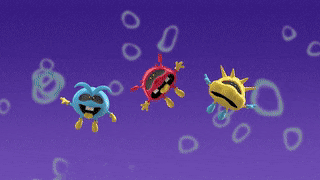 ক্যাপসুল গুলোকে কে খেয়ে ফেলল?
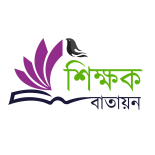 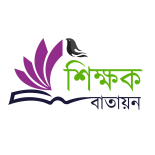 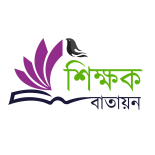 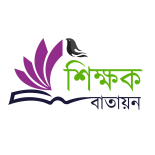 ভাইরাস
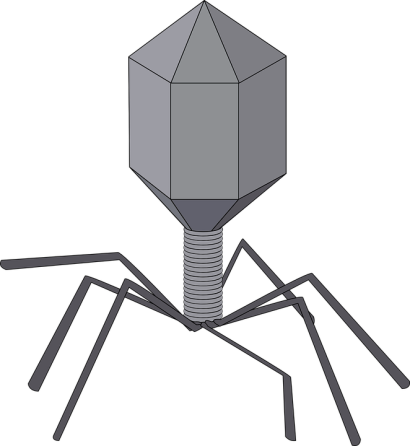 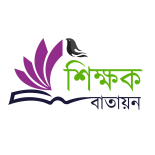 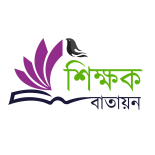 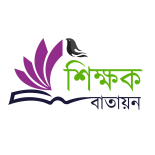 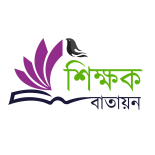 এই পাঠ শেষে শিক্ষার্থীরা-1। ভাইরাস কী তা বলতে পারবে2। ভাইরাসকে কেন অকোষীয় জীব বলা হয় তা ব্যাখ্যা     করতে পারবে4। একটি ভাইরাসের চিত্র একেঁ এর বিভিন্ন অংশ চিহ্নিত করতে        পারবে।
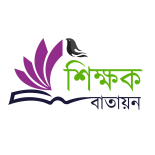 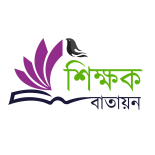 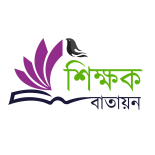 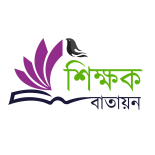 নিচের ছবিটি লক্ষ্য কর
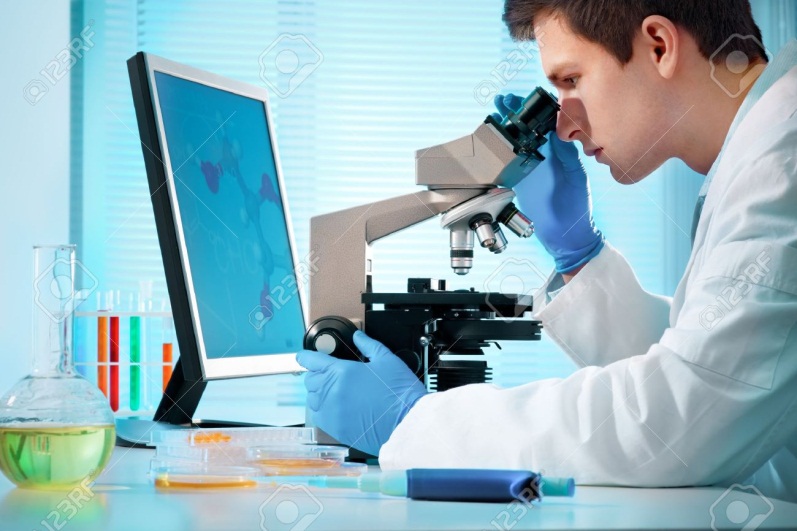 ইলেকট্রন অণুবীক্ষণ যন্ত্র
ভাইরাসকে ইলেকট্রন অণুবীক্ষণ যন্ত্র ছাড়া দেখা যায় না।
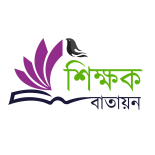 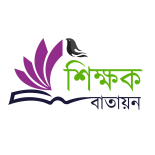 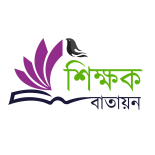 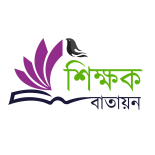 নিচের ছবিটি লক্ষ্য কর
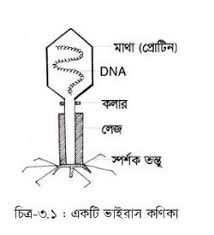 কোষপ্রাচীর, প্লাজমালেমা, সুসংগঠিত কিউক্লিয়াস  ও সাইটোপ্লাজম নেই। এরা অকোষীয়, সরলতম জীব।
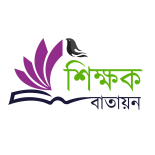 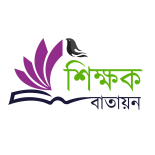 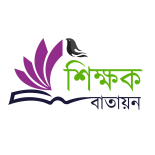 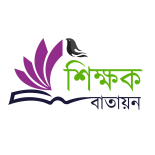 একক কাজ:
1। ভাইরাস কী?
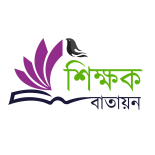 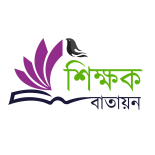 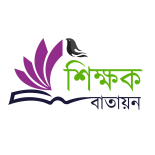 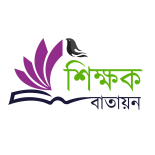 জোড়ায় কাজ:
1। ভাইরাসকে কেন অকোষীয় জীব বলা হয়?
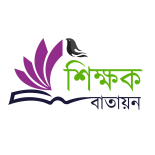 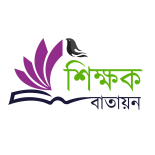 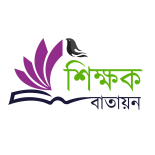 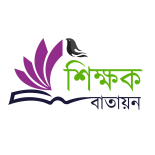 দলীয় কাজ:
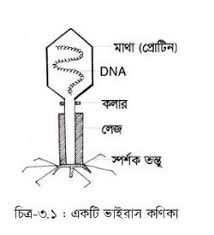 উপরের ভাইরাসটির বিভিন্ন অংশ চিহ্নিত 
করে দেখাও।
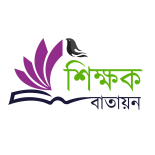 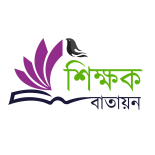 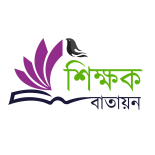 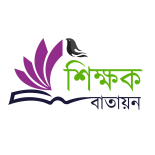 মূল্যায়ন:
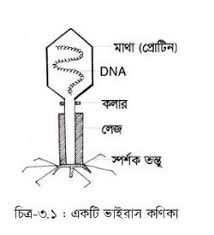 প্রোটিন (মাথা)
?
DNA
কলার
লেজ
স্পর্শক তন্ত্রু
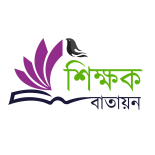 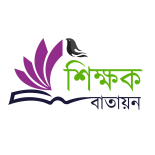 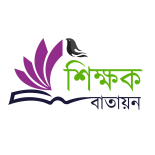 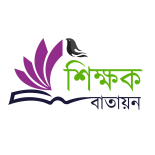 বাড়ির কাজ:
একটি ভাইরাসের চিত্র এঁকে পোস্টার পেপার তৈরি করে নিয়ে আসবে।
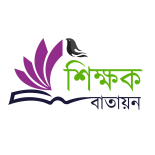 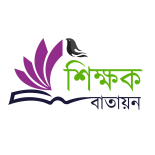 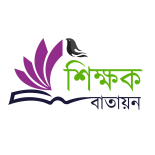 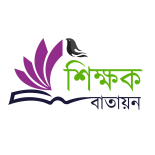 নীতিকথা
পরিস্কার পরিচন্নতাই ঈমানের অঙ্গ।
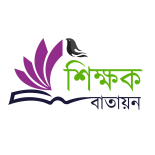 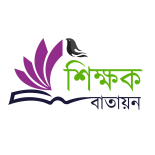 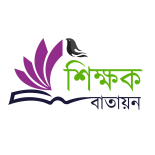 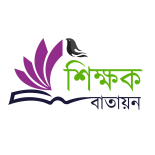 ধন্যবাদ
সবাই ভালো থেকো।
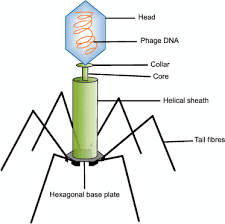 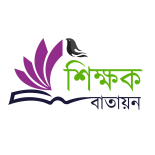 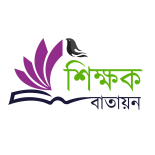